PRODUTO HOSPITALAR
RES - Registro Eletrônico em Saúde
Acesso Credenciado
PRODUTO HOSPITALAR: Conceito
Com a criação deste novo produto hospitalar pela Unimed Campinas, houve a necessidade de ajustar o RES para as novas funcionalidades. 

Foram criados Regimes de Atendimento com o objetivo de gerenciar as liberações das solicitações feitas eletronicamente. São eles:  

Beneficiário Internado 
Quimio e Radio – Cancerologia/Radioterapia/Reumatologia/Urologia
Pré-natal – somente para Ginecologistas
Pré-cirúrgico
Pós-cirúrgico
Urgência/Emergência – somente para Hospitais e Clínicas Psiquiátricas
Pós-cirúrgico Particular – somente atendimento presencial na Unimed Campinas
[Speaker Notes: Atualizar]
Solicitação via RESVersão antiga
Solicitação via RES – Versão antiga
No Menu Principal, selecionar a opção Solicitação de Exame–SP/SADT:
1.
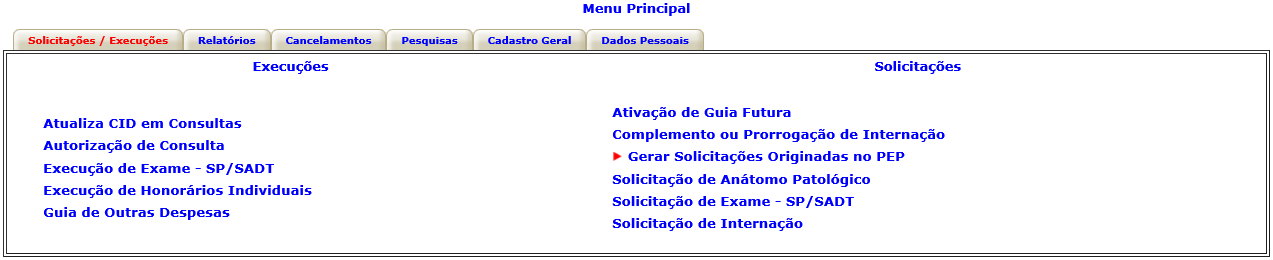 [Speaker Notes: Atualizar]
Solicitação via RES – Versão antiga
Desta maneira, selecione a aba de Solicitações/Execuções e em seguida a opção Solicitação de Exame–SP/SADT:
2.
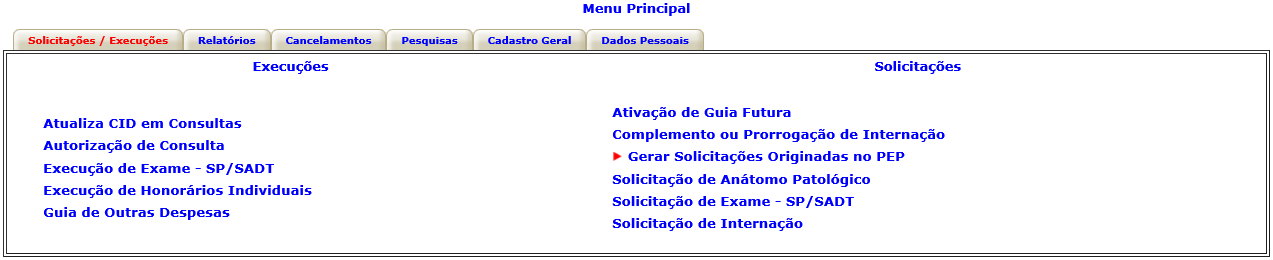 3.
Solicitação via RES – Versão antiga
Informe o beneficiário passando o cartão pela leitora ou digitando o código:
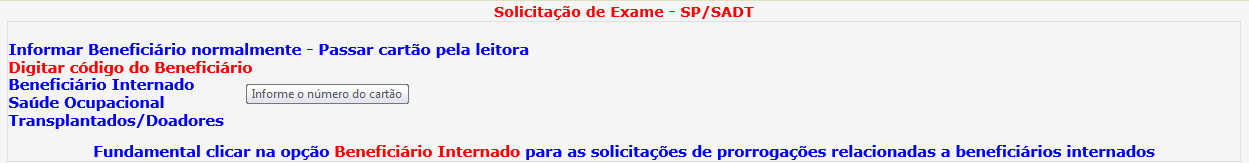 4.
Solicitação via RES – Versão antiga
Após identificar o beneficiário, sistema abre a tela para preenchimento dos campos obrigatórios, conforme processo atual.
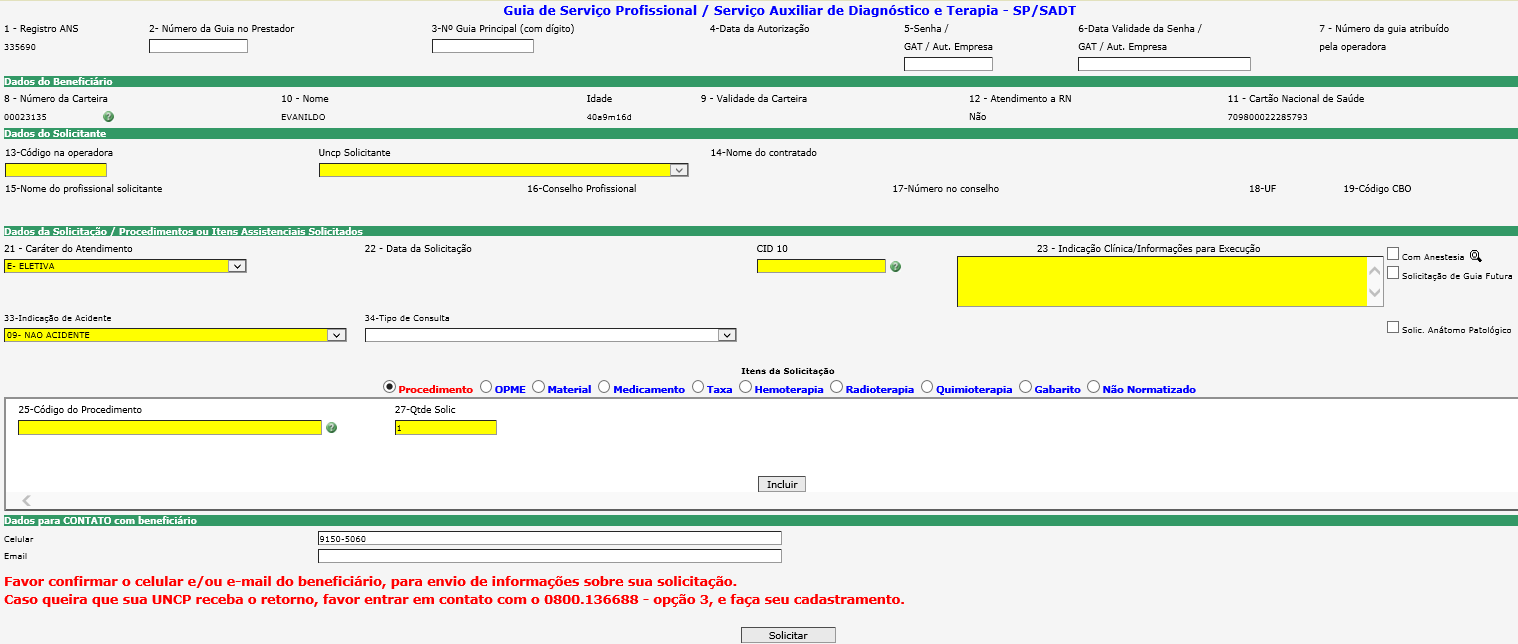 Solicitação via RES – Versão antiga
Após identificar o beneficiário e informar o Código na Operadora – campo 13, o sistema abre a  para escolha do Regime de Atendimento do Produto Hospitalar, conforme tela abaixo.
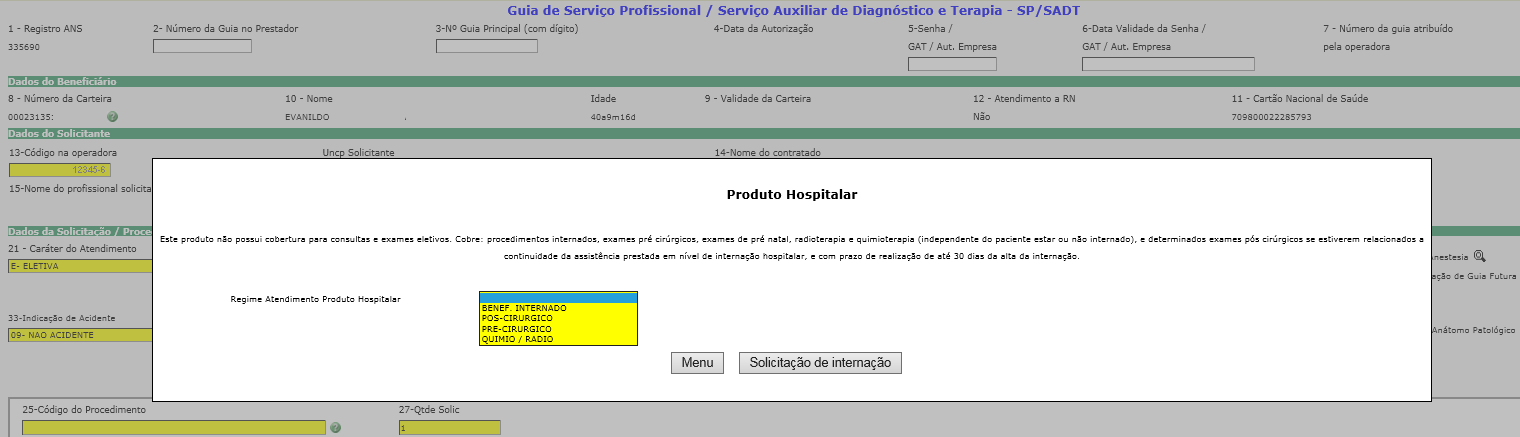 Solicitação via RES – Versão antiga
É importante lembrar que a opção Pré-Natal somente será apresentada, se o Cooperado logado for um Ginecologista/Obstetra.
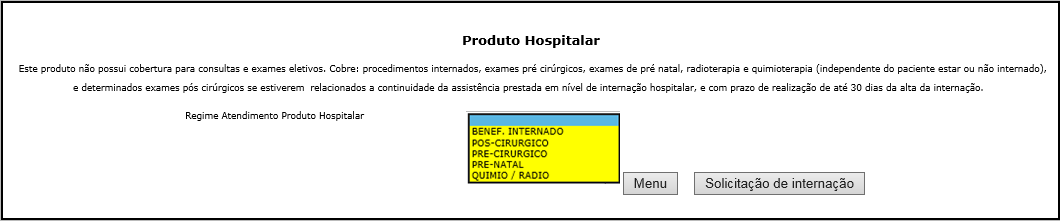 Solicitação via RES – Versão antiga
Neste caso, não é necessário informar a guia principal para registro da solicitação. Para dar andamento ao processo de solicitação, basta selecionar a opção Continuar:
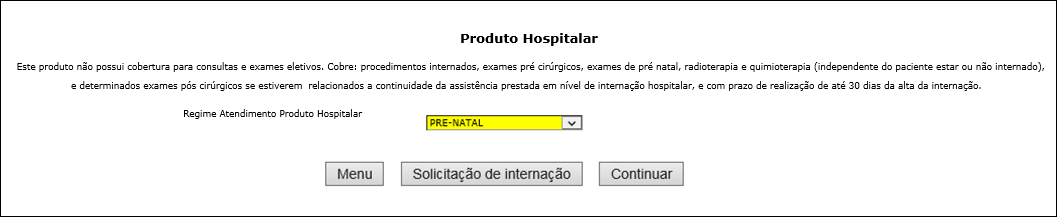 Solicitação via RES – Versão antiga
O sistema direcionará para a tela de Solicitação de Exames, conforme processo atual. Basta preencher as informações e gerar a solicitação normalmente.
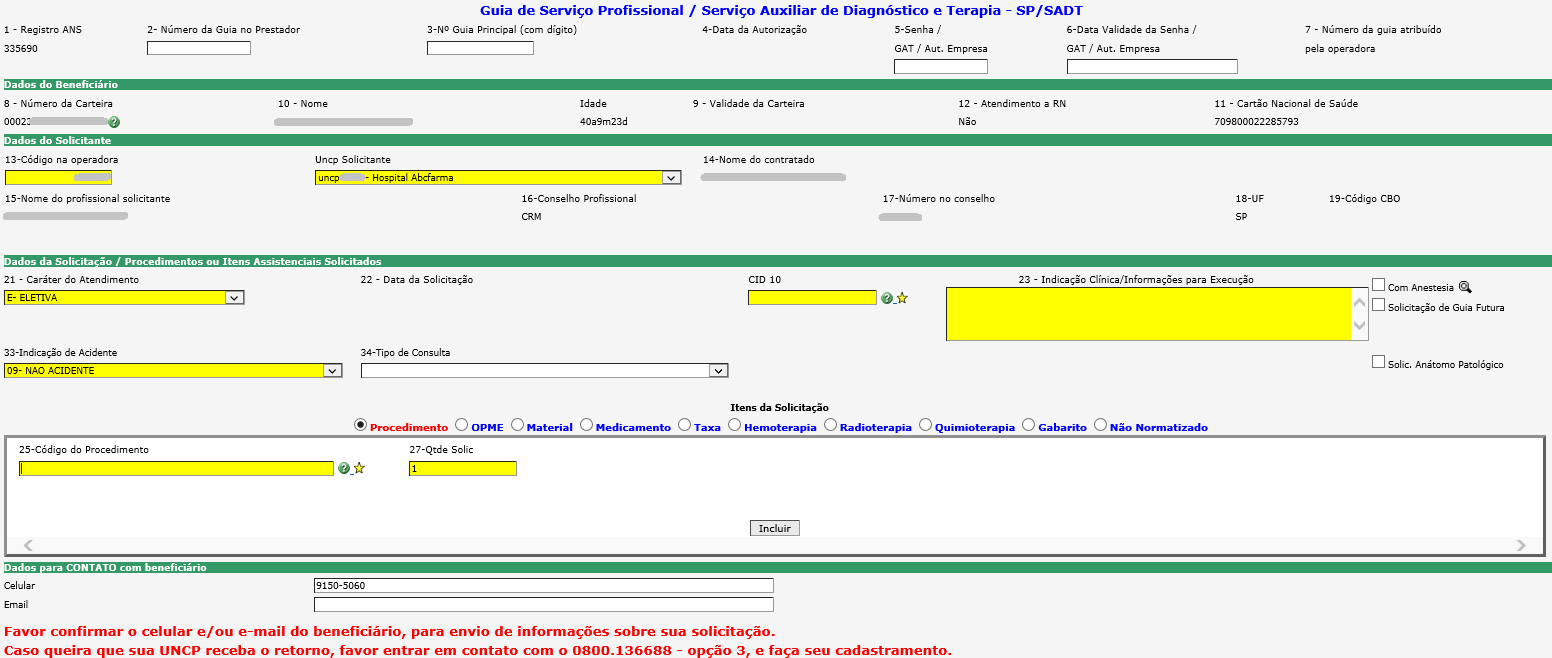 Solicitação via RES – Versão antiga
Ao selecionar a opção Pré-Cirúrgico, a solicitação deverá sempre ser complementar de uma guia principal. A busca por esta guia inicial poderá ser feita de duas maneiras distintas:
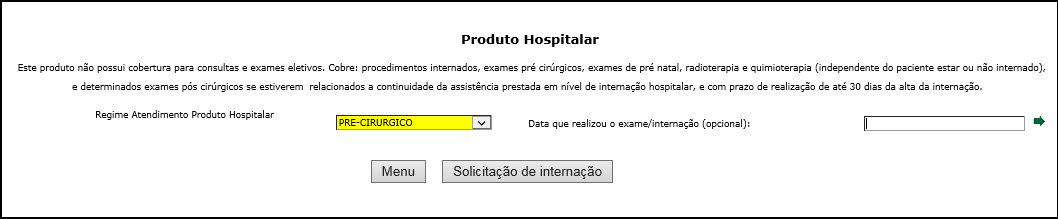 1ª
2ª
Preencher o campo Data que realizou o exame/Internação, com a data aproximada de quando a guia da internação foi registrada. Em seguida na seta verde para buscar a informação desejada;

Não preencher nenhuma data e clicar na seta verde, ao lado direito do campo data, para buscar todas as guias que o beneficiário possa ter.
1ª
2ª
Solicitação via RES – Versão antiga
Em seguida, o sistema listará uma ou todas as guias que o beneficiário possuir.

Nesta tela será possível identificar as guias geradas para o beneficiário, assim como o procedimento principal inserido na guia. Para visualizar mais itens, basta clicar sobre a     ao lado direito do número da guia em azul.
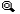 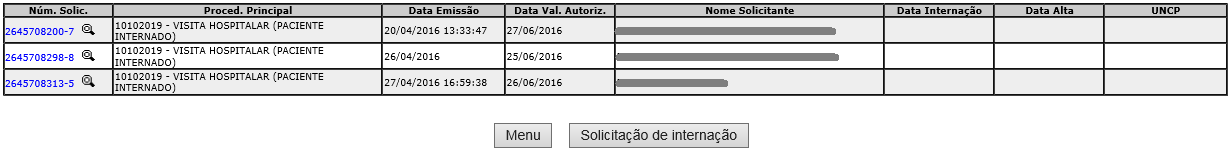 Ao identificar a guia referente à internação que deseja gerar os procedimentos complementares, clique sobre o número da guia, que será direcionado à tela de Solicitação de Exames, conforme processo atual. Lembrando que o próprio sistema gerará a guia como complementar.
Solicitação via RES – Versão antiga
ATENÇÃO
Caso não encontre nenhuma guia de 
internação para que os procedimentos 
sejam gerados como complementares, clique na 
opção Solicitação de Internação ou oriente o
beneficiário que deverá procurar por seu médico
para providenciar uma solicitação.
Solicitação via RES – Versão antiga
Ao selecionar a opção Quimio/Radio, selecione a opção Continuar se for ambulatorial ou Solicitação de Internação, se houver a necessidade de internação para tal procedimento.
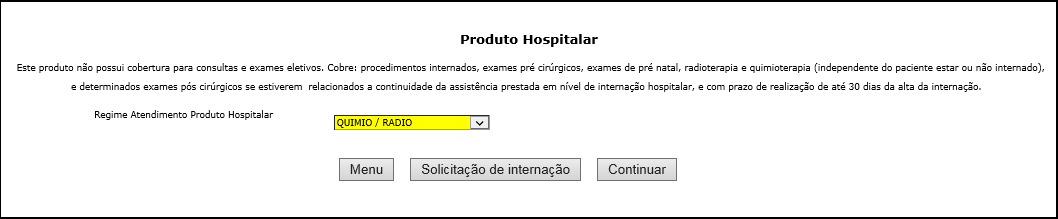 1.
ou
2.
O sistema direcionará para a tela de Solicitação de Exames, conforme processo atual. Preencha as informações e gere a solicitação normalmente.
Solicitação via RES – Versão antiga
Ao selecionar a opção Pós-Cirúrgico, o sistema apresenta todas as solicitações de Internação pertencentes ao beneficiário, assim como o principal procedimento de cada guia. Para visualizar os demais itens inseridos, basta selecionar a      ao lado direito do número da guia. 

Para continuar, selecione o número da guia e o sistema relacionará a nova solicitação como complementar da guia de internação automaticamente.
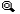 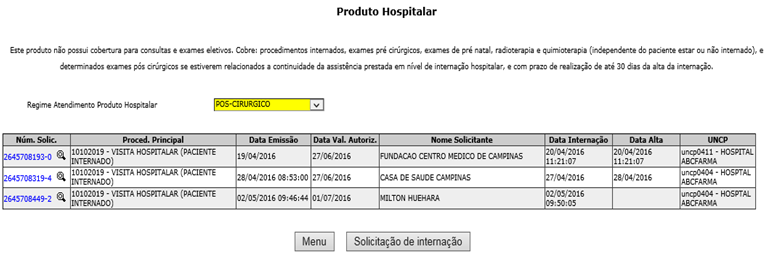 Solicitação via RES – Versão antiga
Ao selecionar a opção Beneficiário Internado, somente serão apresentadas as Internações sem registro de alta. Neste caso, basta selecionar o número da guia para dar continuidade ao processo de solicitação.
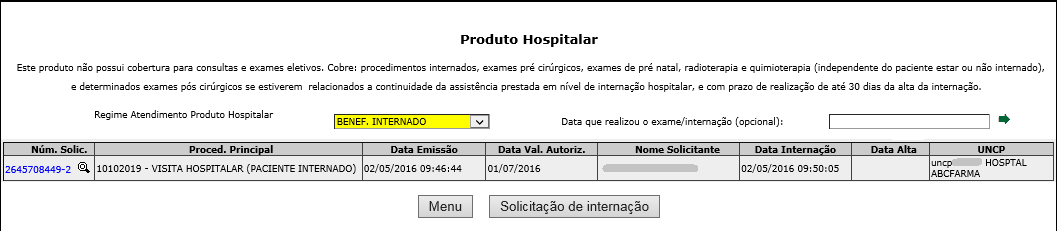 Solicitação via RES – Versão antiga
Nos casos em que o beneficiário não tiver guia de internação solicitada pendente ou autorizada, o sistema retornará mensagem de que não existe solicitação de internação, devendo portanto seguir os seguintes caminhos:

Acessar a opção Menu para retornar ao menu principal e solicitar a internação ou procedimento cirúrgico;

Acessar a opção Solicitação de Internação como um atalho à tela de internação ou procedimento cirúrgico.
1ª
2ª
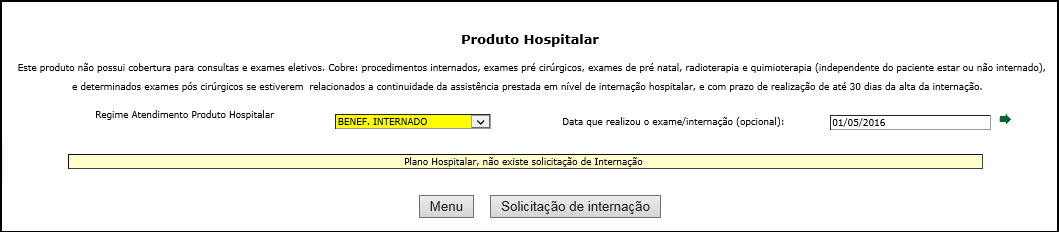 1ª
2ª
Solicitação via RES – Versão antiga
Também existe a opção Urgência/Emergência, que somente será apresentada, se no campo 13 – Código na Operadora for preenchido com o a Pessoa Jurídica de algum hospital ou Clínica Psiquiátrica. Basta clicar em Continuar.
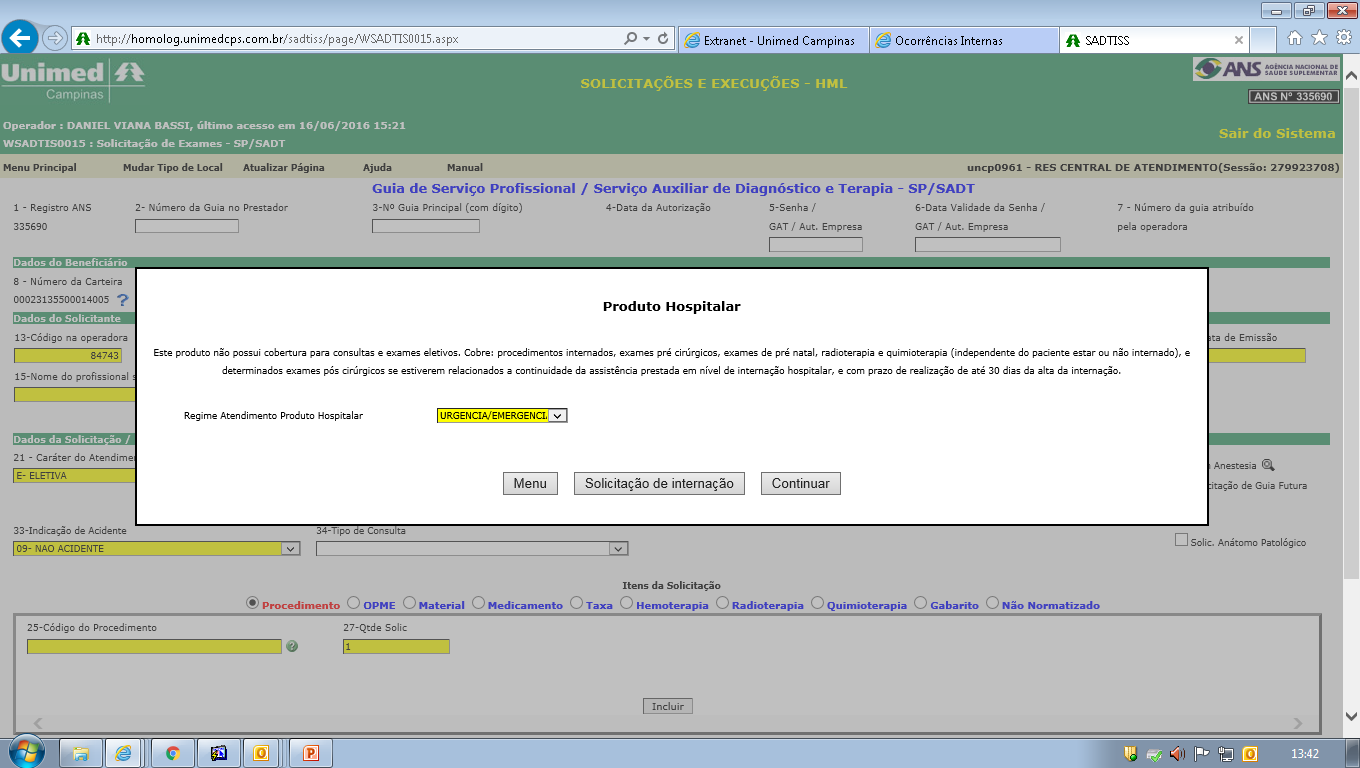 Solicitação via RES – Versão antiga
O sistema direcionará para a tela de Solicitação de Exames, conforme processo atual. Basta preencher as informações e gerar a solicitação normalmente.
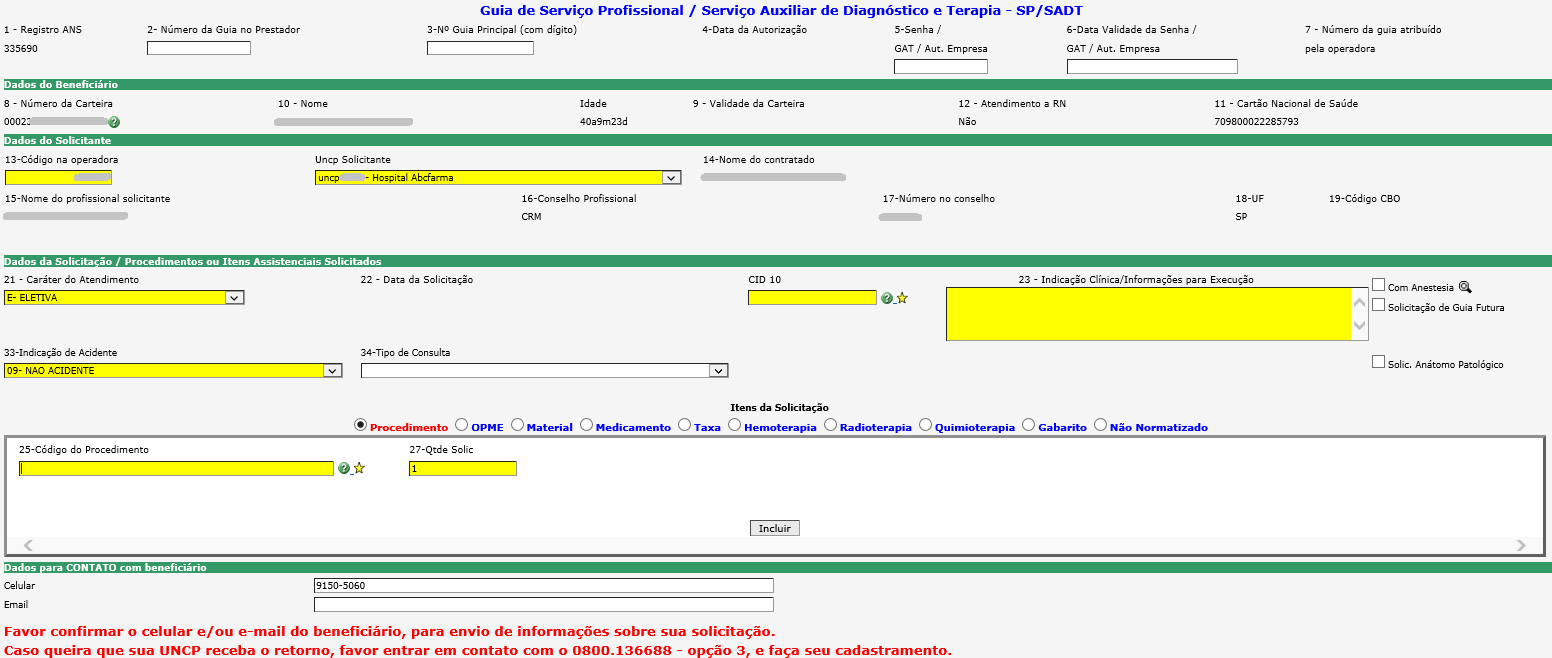 Solicitação via RESVersão nova
Solicitação via RES – Nova Versão
Observe que com a nova versão, houve unificação das telas de Solicitação de Exames e de Internações:
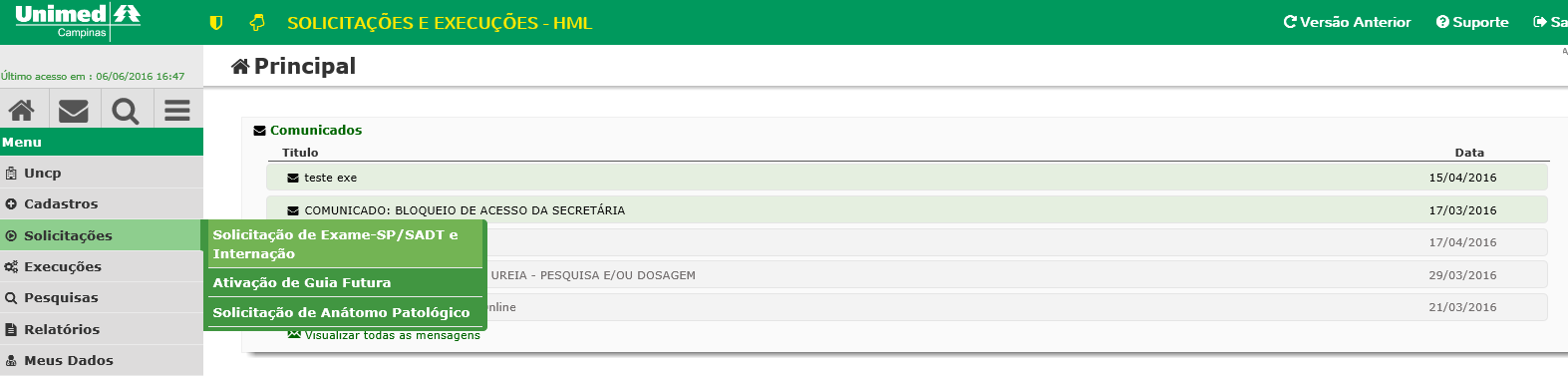 2.
1.
Solicitação via RES – Nova Versão
Na tela seguinte, passe o cartão do beneficiário pela leitora ou informe o código do cartão:
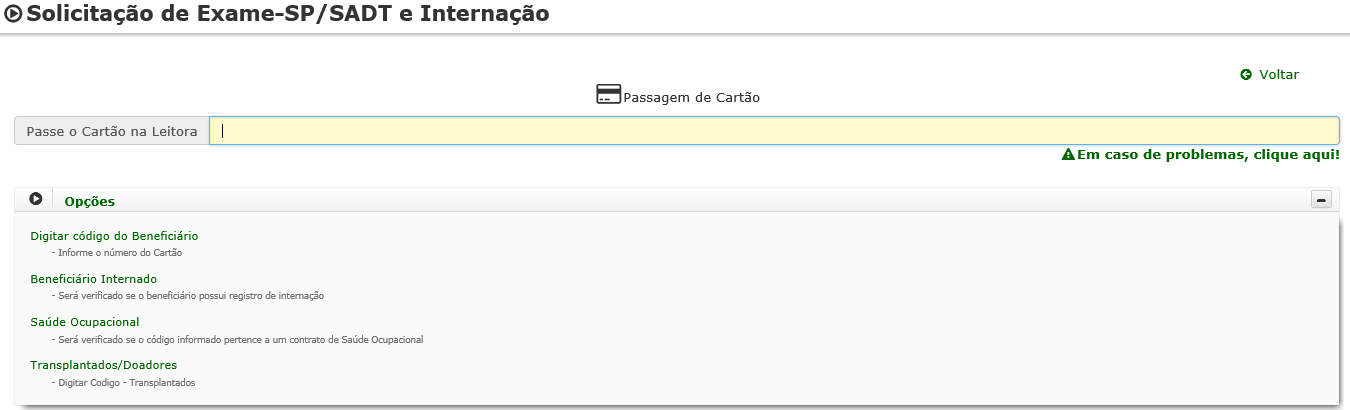 Solicitação via RES – Nova Versão
Em seguida, preencha os campos Código na Operadora e UNCP Solicitante:
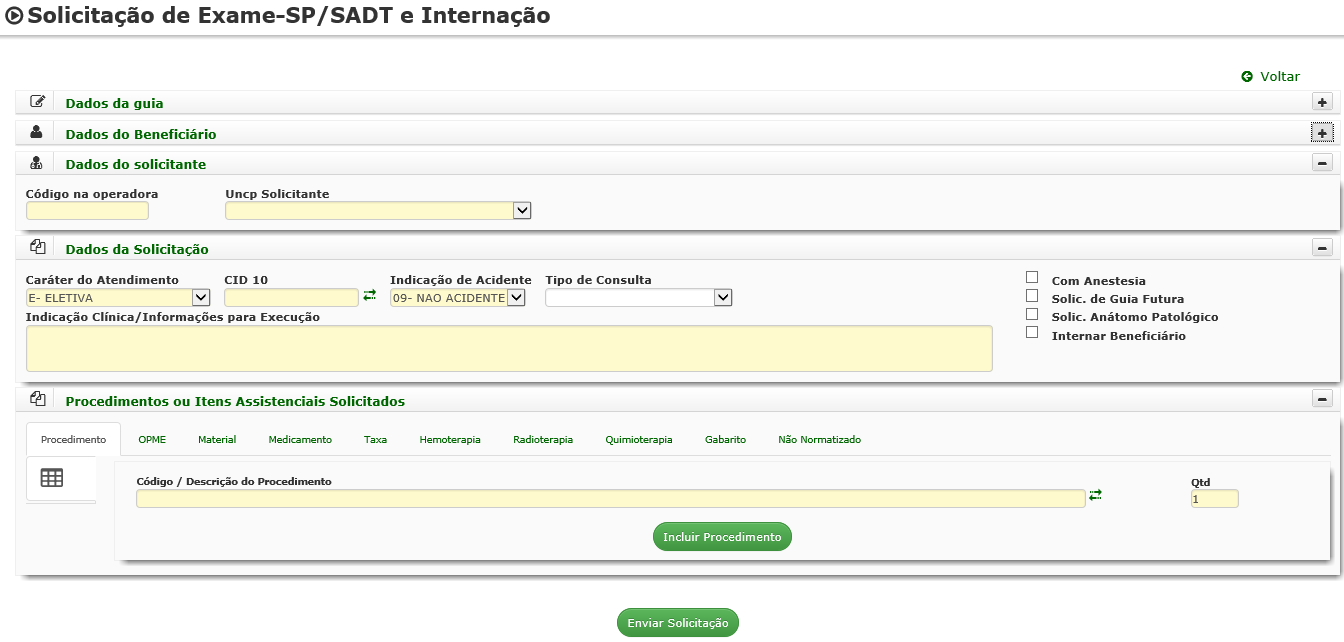 Solicitação via RES – Nova Versão
Em seguida, o sistema apresentará os tipos de regime de atendimento:
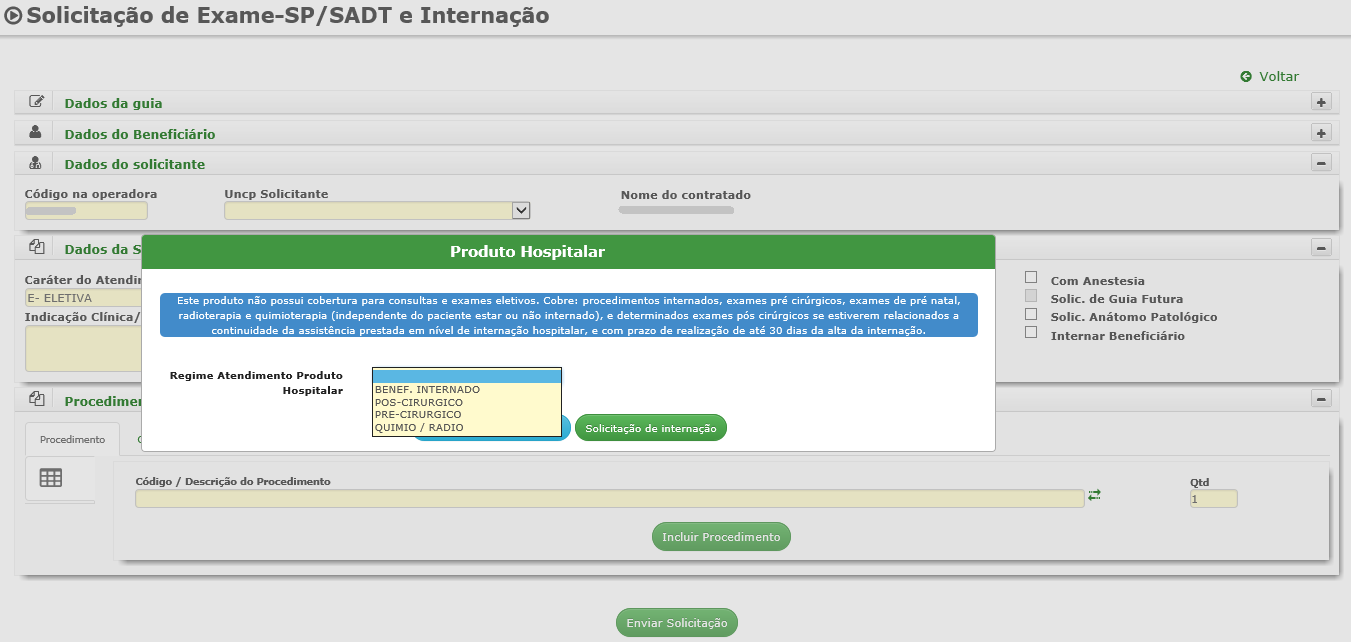 Solicitação via RES – Nova Versão
Lembrando que a opção Pré-Natal somente será apresentada se o médico logado for da especialidade de Ginecologia/Obstetrícia.
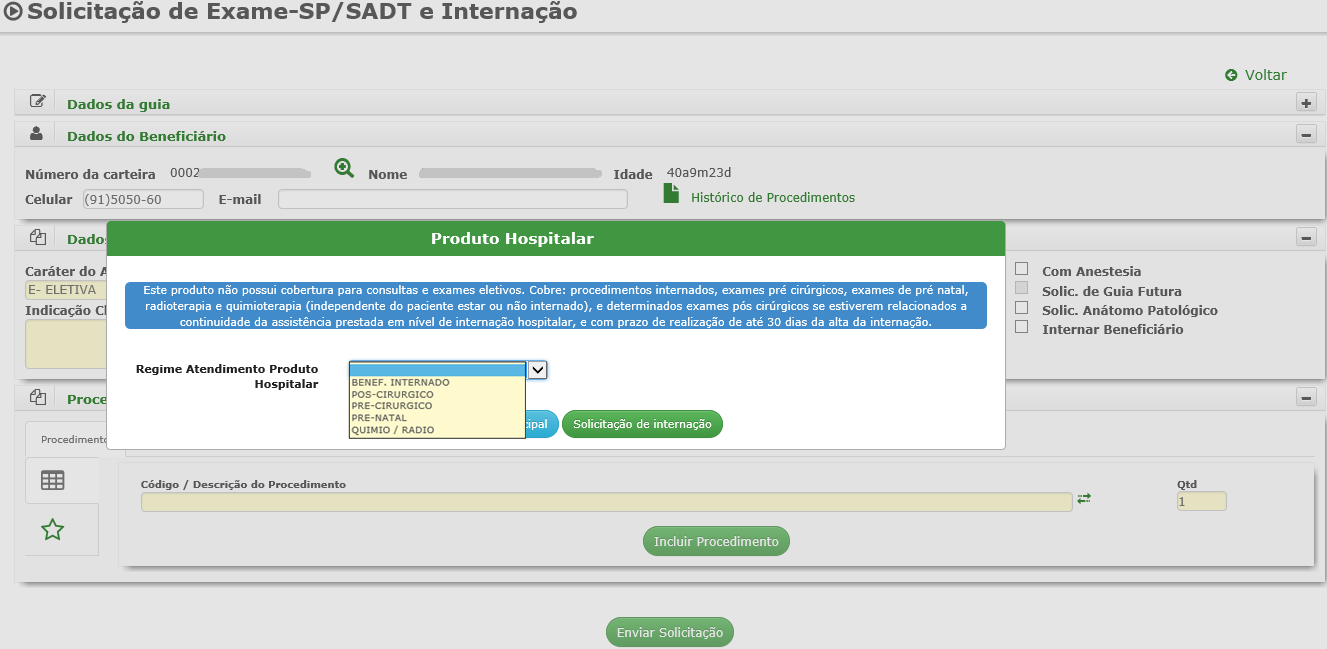 Solicitação via RES – Nova Versão
Ao selecionar a opção Pré-Natal, basta selecionar a opção Continuar:
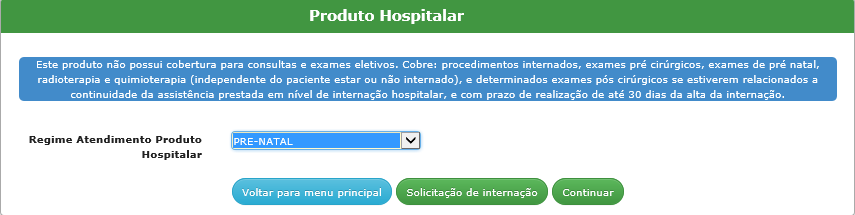 Solicitação via RES – Nova versão
O sistema direcionará para a tela de Solicitação de Exames e Internação, conforme processo atual. Preencha as informações e gere a solicitação normalmente.
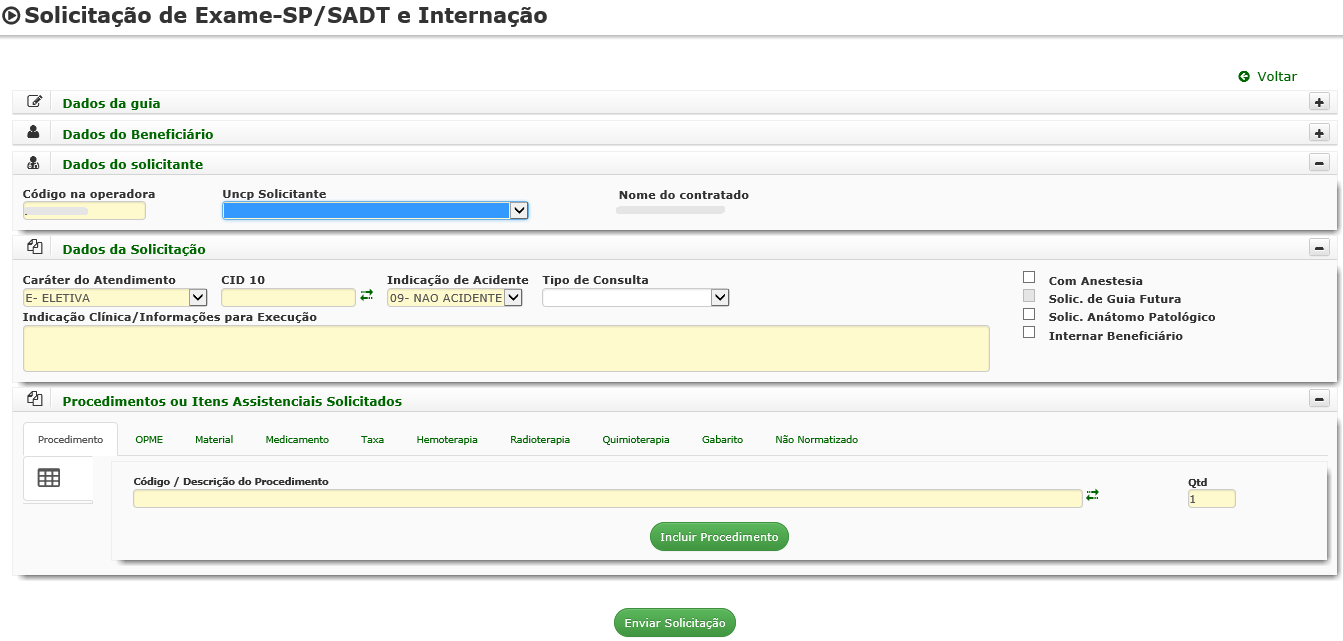 Solicitação via RES – Nova Versão
Ao selecionar a opção Pré-Cirúrgico, novamente o sistema permitirá a
busca por data ou sem filtro nenhum, onde o sistema trará todas as 
solicitações de internação do beneficiário.
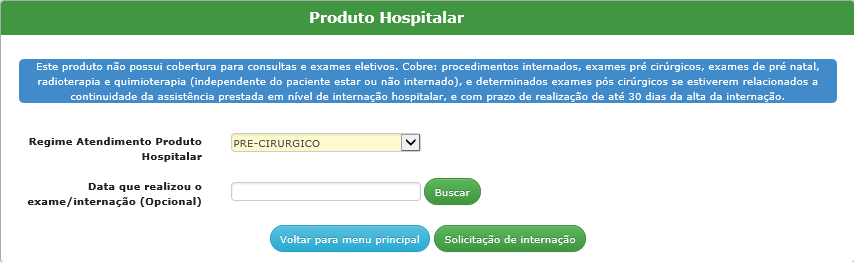 Solicitação via RES – Nova Versão
O sistema apresenta as possíveis solicitações do beneficiário, com os mesmos atalhos já apresentados na versão antiga do RES, basta selecionar a guia desejada:
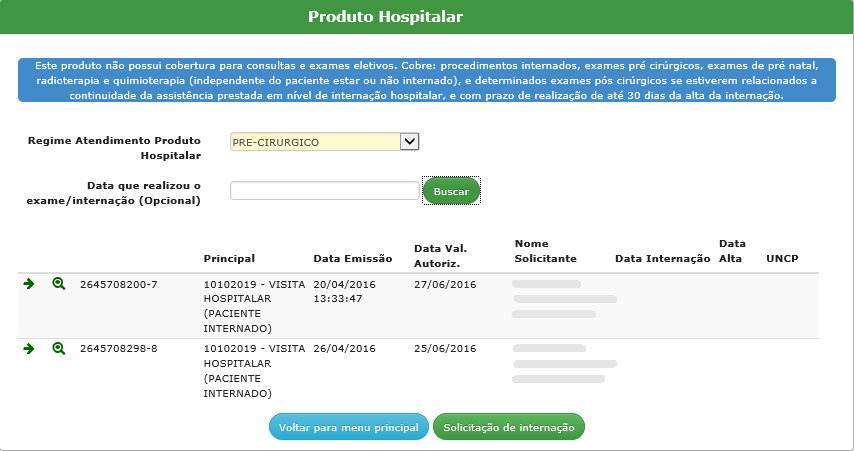 O sistema direcionará para a tela de Solicitação de Exames e Internação, conforme processo atual. Preencha as informações e gerar a solicitação normalmente.
Solicitação via RES – Nova Versão
Ao selecionar a opção Quimio/Radio, selecione a opção Continuar se for ambulatorial ou Solicitar Internação, se houver a necessidade de internação para tal procedimento.
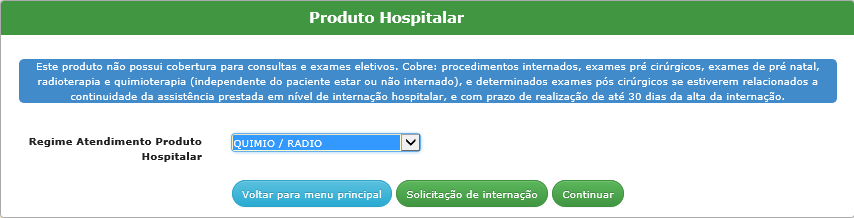 O sistema direcionará para a tela de Solicitação de Exames, conforme processo atual. Preencha as informações e gere a solicitação normalmente.
Solicitação via RES – Nova Versão
Ao selecionar a opção Pós-Cirúrgico, o sistema também apresenta as solicitações de Internação pertencentes ao beneficiário, com os mesmos atalhos já apresentados na versão antiga do RES, basta selecionar a guia desejada:
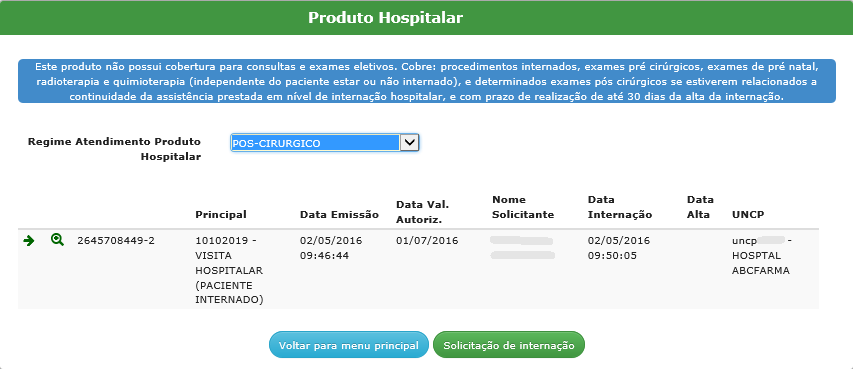 Solicitação via RES – Nova Versão
Ao selecionar a opção Beneficiário Internado, novamente serão 
apresentadas as Internações sem registro de alta. Basta selecionar o 
número da guia para dar continuidade ao processo de solicitação.
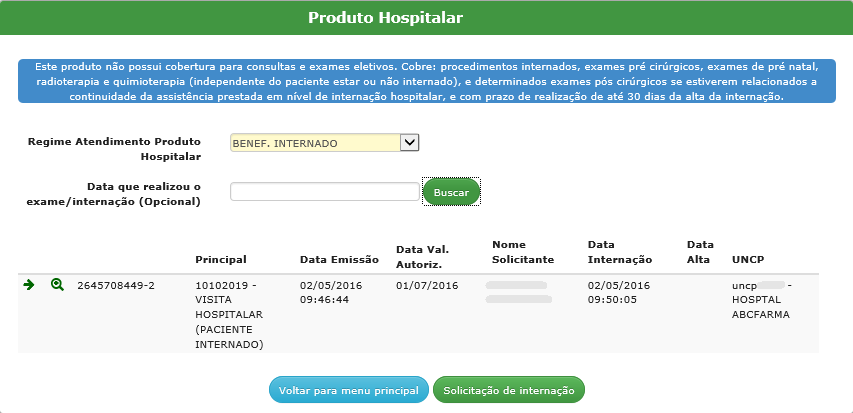 Solicitação via RES – Nova Versão
Nos casos em que o beneficiário não tiver guia de internação solicitada pendente ou autorizada, o sistema retornará mensagem de que não existe solicitação de internação. Nesse caso, somente será possível voltar ao menu principal ou solicitar uma internação.
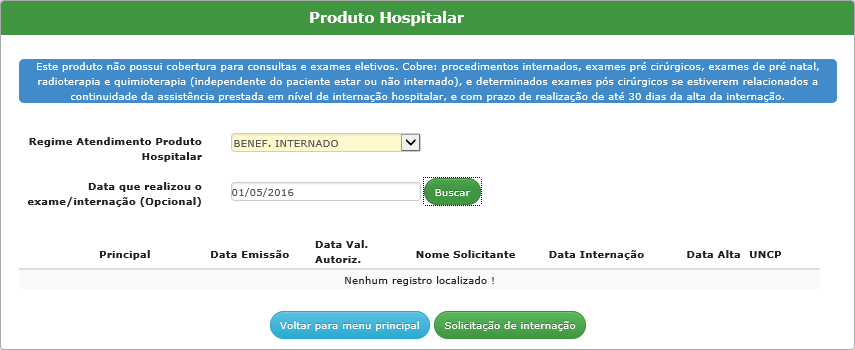 Solicitação via RES – Nova Versão
Também existe a opção Urgência/Emergência, que somente será apresentada, se no campo 13 – Código na Operadora for preenchido com o a Pessoa Jurídica de algum hospital ou Clínica Psiquiátrica. Basta clicar em Continuar.
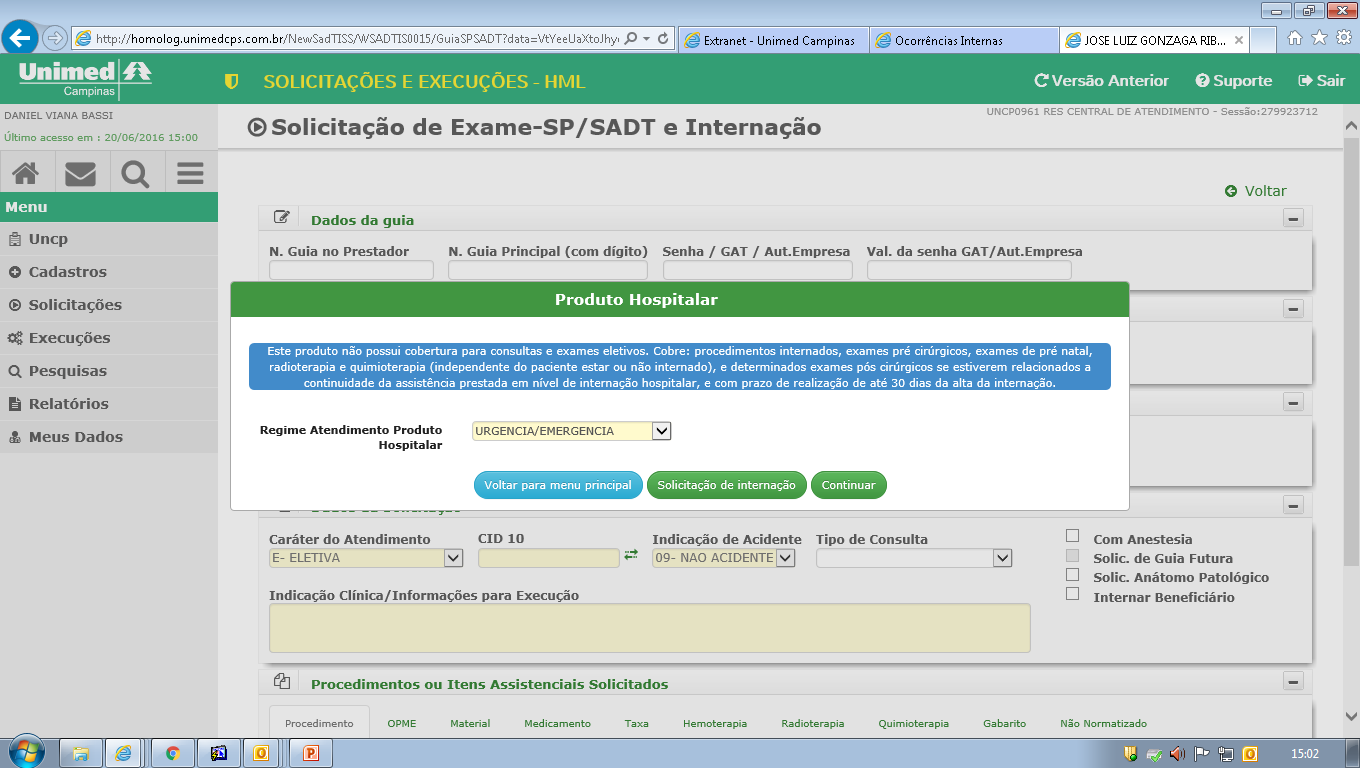 Solicitação via RES – Nova Versão
Nos casos em que o beneficiário não tiver guia de internação solicitada pendente ou autorizada, o sistema retornará mensagem de que não existe solicitação de internação. Nesse caso, somente será possível voltar ao menu principal ou solicitar uma internação.
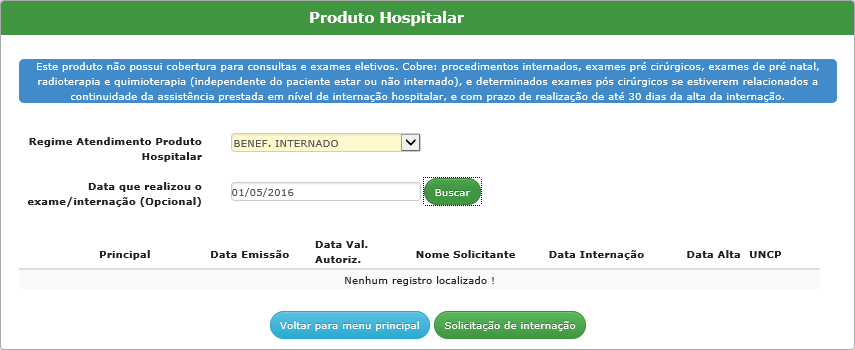 Solicitação via RES – Nova Versão
ATENÇÃO
Para o Produto Hospitalar, não será permitida a emissão de Guias Futuras.
Em caso de dúvidas entre em contato com o Suporte ao RES  através do telefone 0800.13 66 88 – opção 3 ou e-mailres@unimedcampinas.com.br.